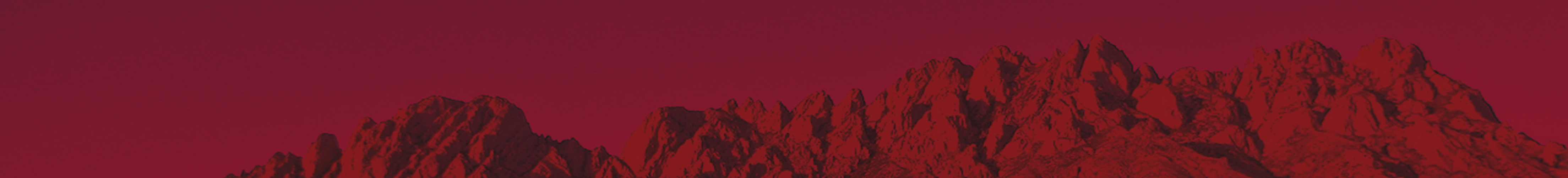 NEW MEXICO AMP
ALLIANCE  FOR  MINORITY  PARTICIPATION
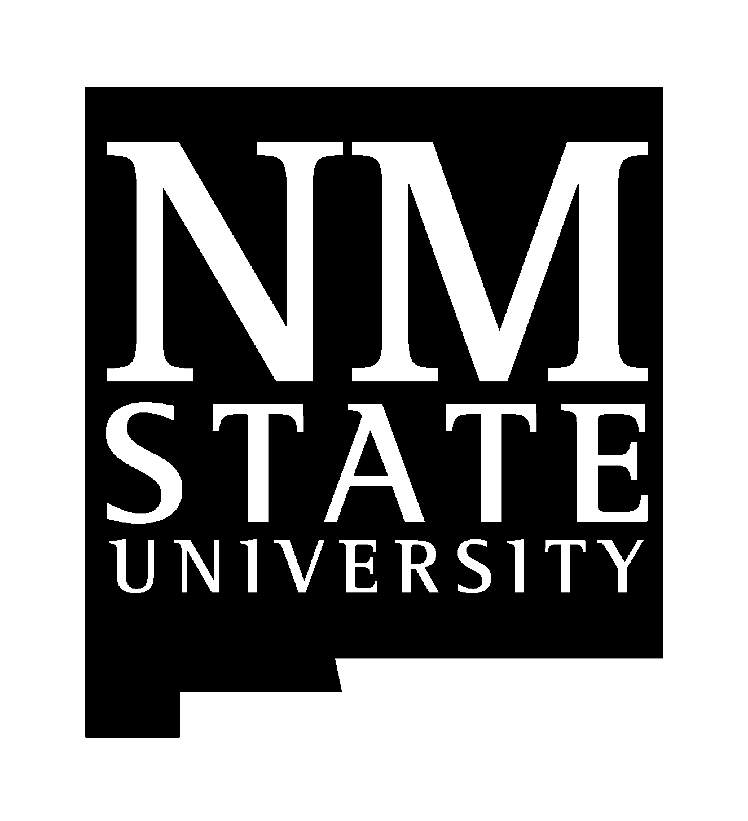 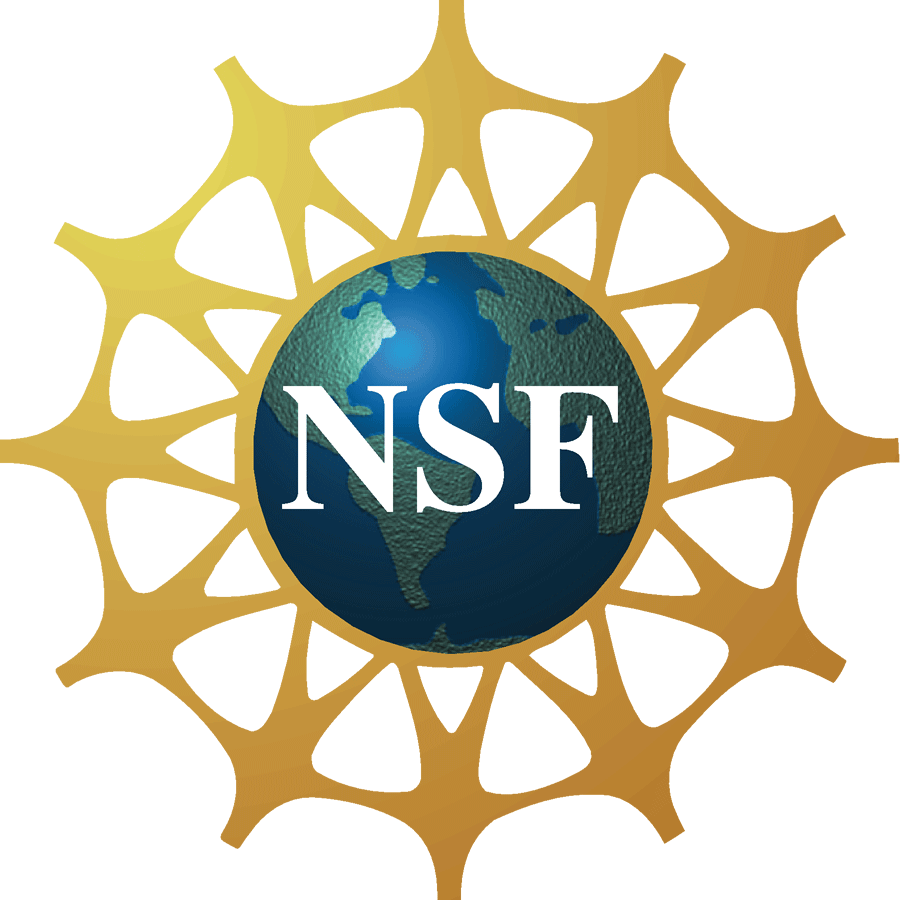 BE BOLD. Shape the Future.
New Mexico State University
Lead Institution
Louis Stokes Alliance for Minority Participation (LSAMP) HRD # 1826758